实验课讲义
中国科大 计算机学院
内容
时间安排
实验环境
实验内容
实验教程
时间安排
时间：周一晚（19:00-21:30）
地点：电三楼406
内容
时间安排
实验环境
实验内容
实验教程
实验环境
机房环境
MASMv5.0+DOSBOX， EMU8086

MASMv5.0（建议）
微软官方的DOS汇编语言编译工具箱
16位程序已经无法直接运行，需要DOSBOX配合使用
命令行工具，运行速度快

EMU8086
本质是8086的模拟器兼汇编IDE
GUI工具，界面简单、直观
运行速度慢，不支持x87协处理器命令
内容
时间安排
实验环境
实验内容
实验教程
实验内容
实验1：输入输出实验（第9~10周） 
实验2：分支程序设计实验（第10周） 
实验3：排序程序设计实验（第11周） 
实验4：子程序设计实验（第12周） 
实验5：整数加减运算实验（第13周）
实验6：浮点运算实验（第14~15周）

实验7：8255接口程序设计实验（暂无安排）
实验1：输入输出实验
实验目的：
掌握汇编程序的基本编写方式
学习汇编语言的基础I/O操作，为后续实验做准备
实验内容：
创建一个名为Input1.txt的文件
使用键盘输入一个包含大写字母、小写字母和数字的字符串，并将这个字符串写入文件中
读取这个文件，将小写字母转换成大写形式，大写字母和数字保持不变，最后整个字符串输出到屏幕，并写入Output1.txt文件
实验2：分支程序设计实验
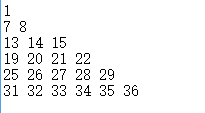 实验3：排序程序设计实验
实验目的：
综合运用汇编中的I/O、比较、跳转、循环等指令
掌握用汇编语言实现数字排序程序的方法
实验内容：
从名为“Input3.txt”的文本文件中读取一组数字
将这些数字从小到大进行排序
将这些数字按照排序后的次序打印在屏幕上
数字范围[-1024,1023]，排序数字不超过100个
排序算法不限
实验4：子程序设计实验
实验目的：
掌握汇编语言中子程序的编写与调用方法
理解汇编语言中的递归调用
实验内容：
编写一个程序，使用子程序调用的方式计算n! 
n的值通过键盘输入
n的范围(0,20)
程序设计中请注意运算结果的范围
实验5：整数加减计算实验
实验6：浮点运算设计实验
内容
时间安排
实验环境
实验内容
实验教程
MASMv5.0+DOSBOX
EMU8086
32位汇编环境
MASMv5.0+DOSBOX配置(1)
在非中文目录下新建文件夹，将MASMv5.0套件解压至此





安装DOSBOX
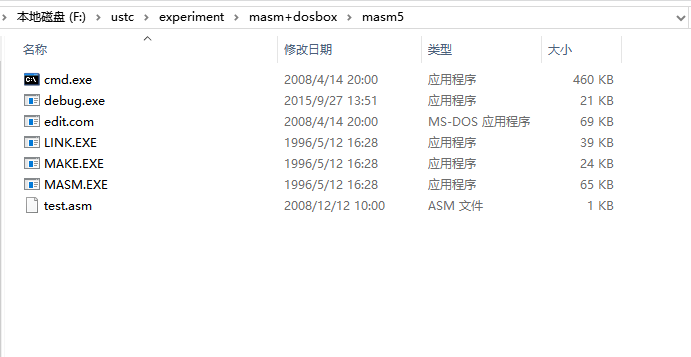 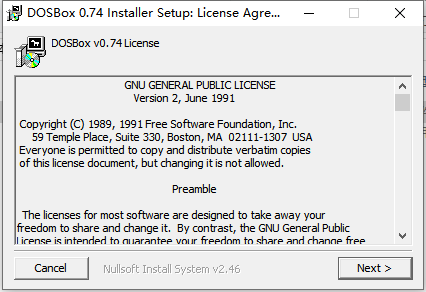 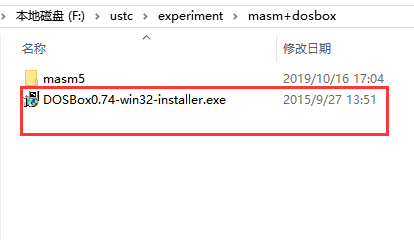 MASMv5.0+DOSBOX配置(2)
在DOSBOX的安装目录下运行DOSBox 0.74-2 Options.bat来进行DOSBOX的启动参数配置
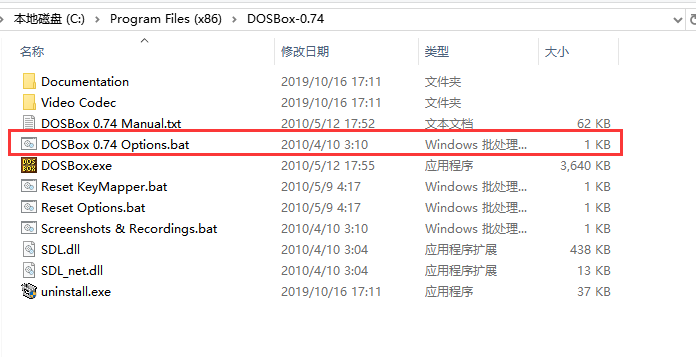 在弹出的配置文件中找到 [autoexec]，在其下根据个人实际情况填写MASM的解压目录，Ctrl + S保存之后退出
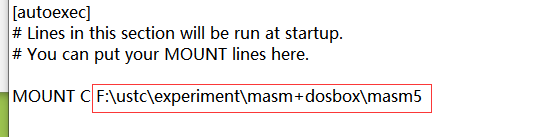 Edit (notepad, ultraedit, …)
Assemble (masm, tasm, …)
Link (link, tlink, …)
Debug (debug, td, …)
MASMv5.0+DOSBOX使用(1)
程序设计流程
*.asm
*.obj
*.exe
MASMv5.0+DOSBOX使用(2)
使用Notepad++、VS Code等编写.asm文件，并将其放入之前配置好的masm文件夹,这里命名为“hello.asm”
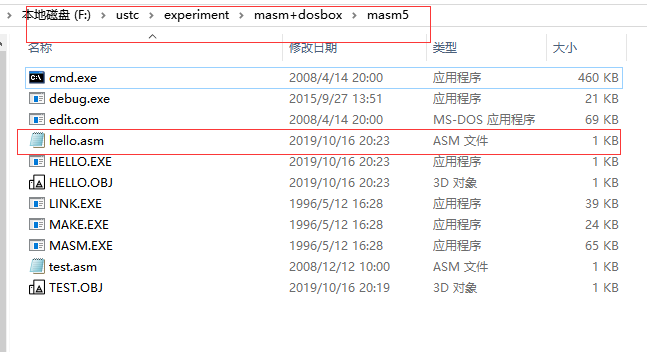 MASMv5.0+DOSBOX使用(3)
启动DOSBOX
首先输入挂载的盘符号，这里是C: 。




运行MASM进行编译
输入要编译的.asm文件名(不加后缀名)，按照提示完成编译
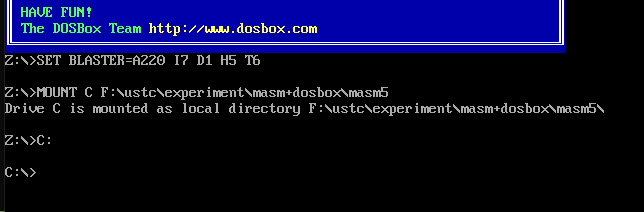 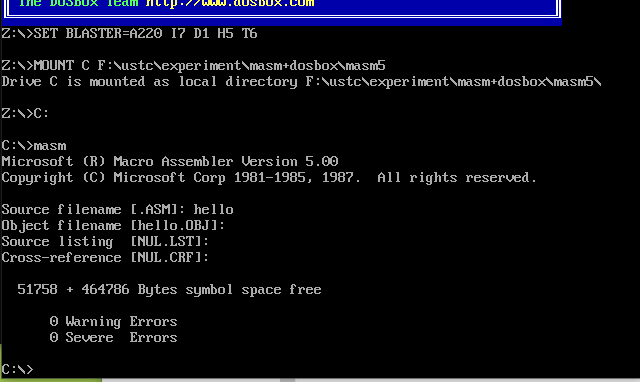 MASMv5.0+DOSBOX使用(4)
运行LINK进行链接
输入.obj文件名hello，按照提示完成链接




（可选）运行debug进行调试
执行编译好的hello.exe
显示出“Hello World！”
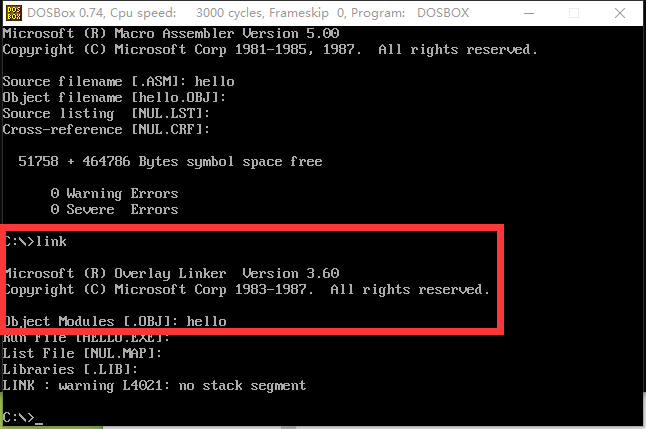 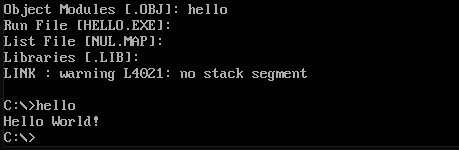 基本功能调用: 基本操作
INT 21H中断命令（DOS功能调用）
根据AH的值（功能号）来执行不同的中断命令
用法：先将功能号存入AH，再执行INT 21H
示例：执行以下命令后，程序终止，返回码为0
MOV AX, 4C00H
INT 21H
基本功能调用: 基础I/O操作
INT 21H中断命令（DOS功能调用）
根据AH的值（功能号）来执行不同的中断命令
基本功能调用: 基础文件操作
INT 21H中断命令（DOS功能调用）
根据AH的值（功能号）来执行不同的中断命令
基本功能调用: 参考资料
《DOS Programmer’s Reference》
中译《DOS程序员参考手册》
图书馆有电子版可供借阅




课程主页有其他资料可供参考
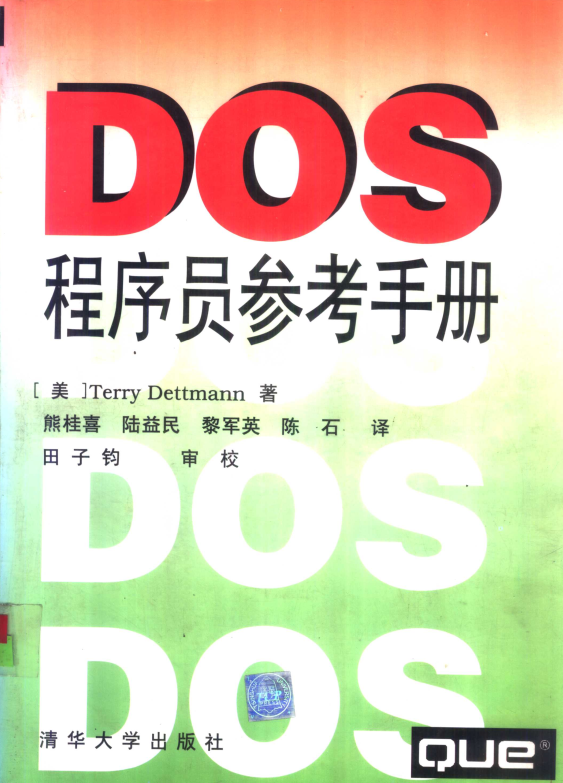 EMU8086
GUI比较直观，不再赘述
32位汇编环境
MASM32 SDK
面向Windows操作系统
虽然名为“MASM”，但实际上不是微软官方出品
一系列汇编工具的集合

Visual Studio 系列
仍然支持汇编程序的编写，但是需要一些设置

更多课程相关汇编环境配置的资源请访问课程主页
谢谢！